Lesson 10.2
Goal:  The learner to use angle measures to find arc measures.
Vocabulary
A
B
C
D
Measuring Arcs
The measure of the arc is equal to the central angle that intersects the arc.
A
B
Find the measure of each arc of   P, where RT is a diameter.
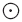 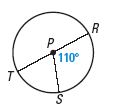 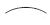 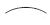 c.
a.
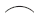 RTS
RST
RS
b.
Find the measures
A recent survey asked teenagers if they would rather meet a famous musician, athlete, actor, inventor, or other person. The results are shown in the circle graph. Find the indicated arc measures.
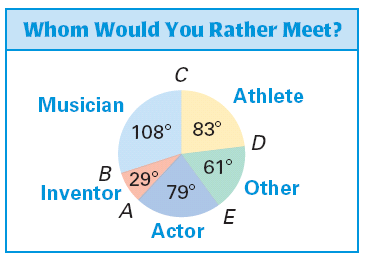 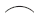 b.
a.
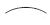 mACD
d.
c.
mAC
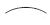 mADC
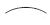 mEBD
Finding the measure of arcs
Congruent Circles and Arcs
Congruent circles:  two circles with the same radius.
Congruent arcs:  two arcs are congruent if they have the same measure and they arcs of the same circle or congruent circles.
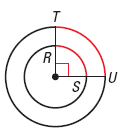 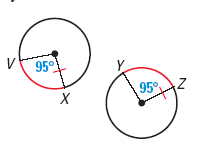 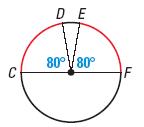 a.
b.
c.
Identify Congruent Arcs
Assignment
P.661 #3-10,12-14, 22